Семья глазами подростка
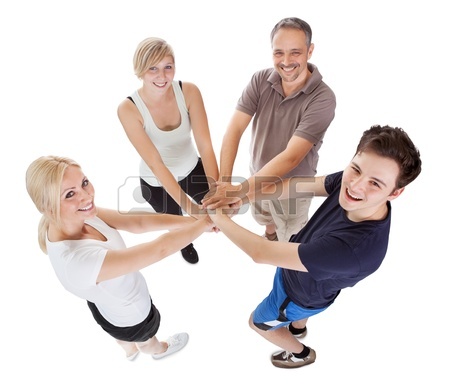 Семья – 
-   это одно целое;
родители и дети, которые счастливы вместе;
близкие люди, которые не ругаются, а поддерживают друг друга в трудной ситуации;
то, что тебе очень дорого и отнять никак
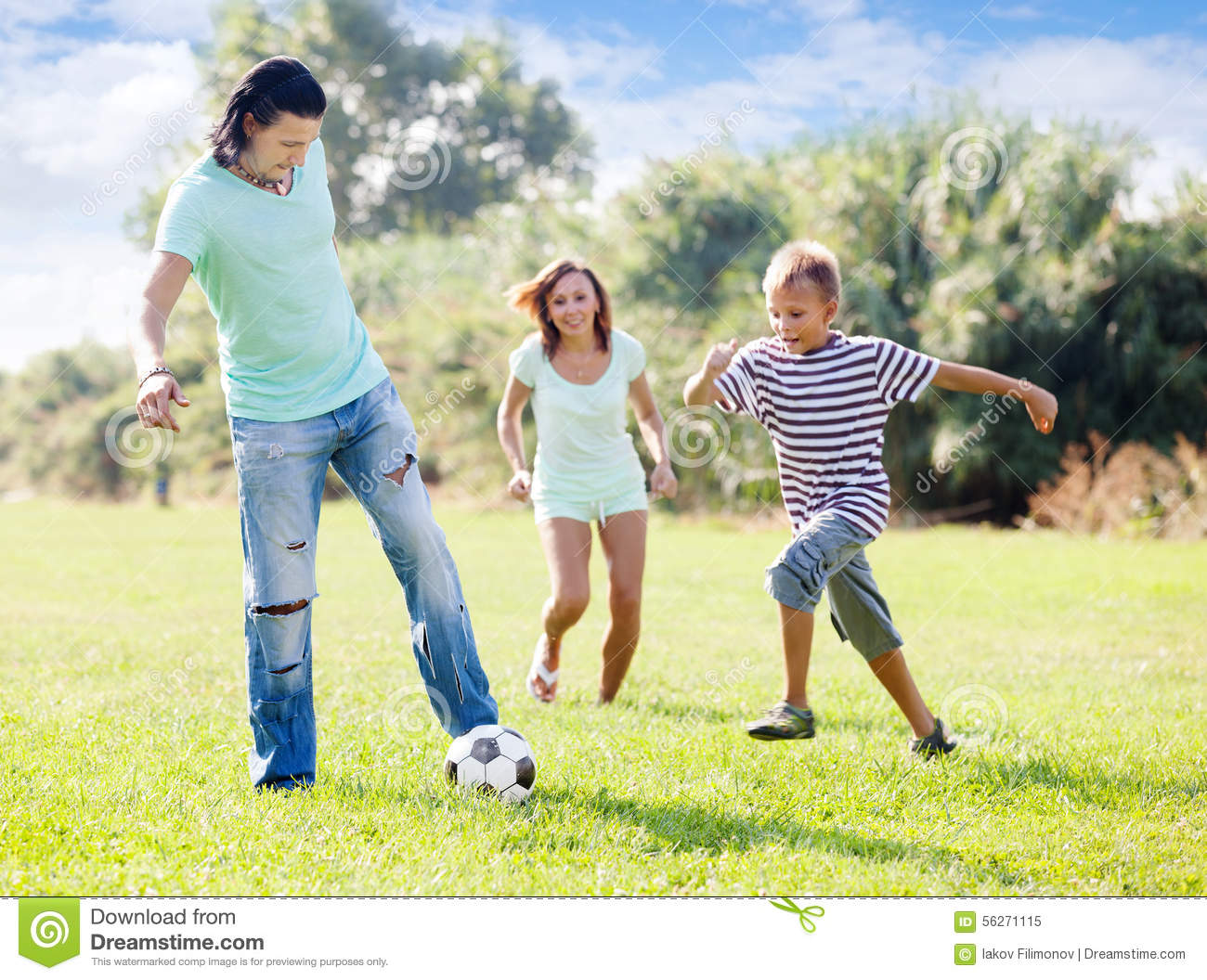 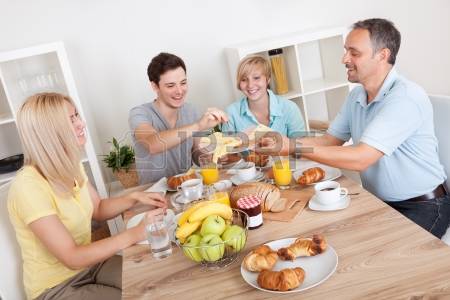 Радость в моей семье – это когда вся семья вместе; - когда все живы и здоровы; - это дети и родители, заботящиеся друг о друге;- смех, радость, душевность
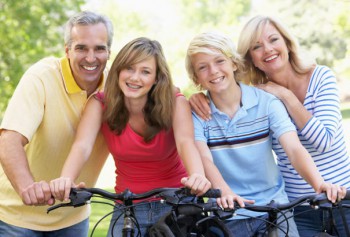 Больше всего мои родители боятся, что дети изменятся в худшую сторону; что дети уйдут из дома;что мы «потеряемся»;что я «пропаду»
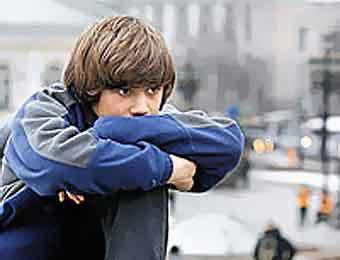 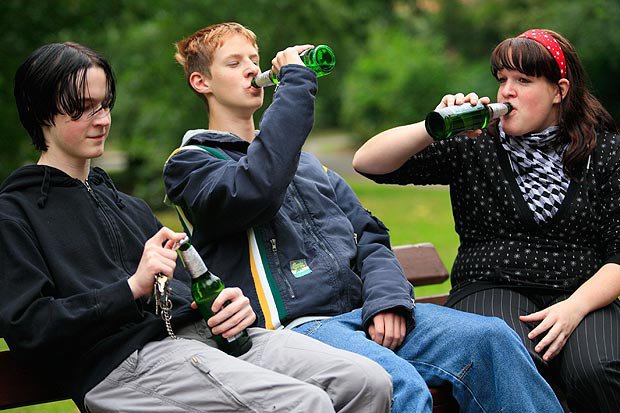 Вдали от моего родного дома я буду вспоминать:- всех членов семьи;- родителей и традиции;- как я радовалась;- те счастливые моменты, которые у нас были!
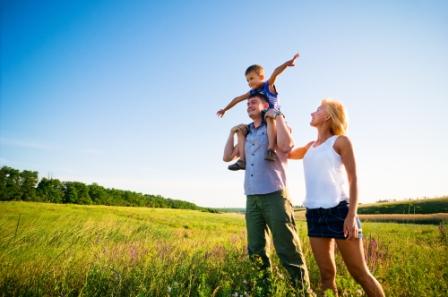 Из традиций моей семьи мне хотелось бы взять в мою будущую семью - отмечать все праздники в кругу близких людей;- хотя бы каждые две недели ходить в церковь;- прогулки по городу;- нечего…
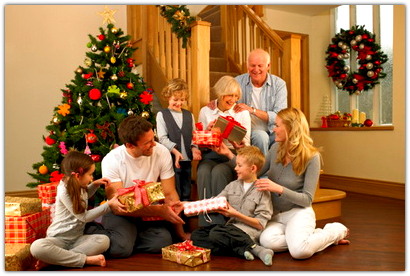 Мне не хотелось бы , чтобы в моей будущей семье - ругались и дрались;- чтобы не было детей;- чтобы члены семьи были несчастны
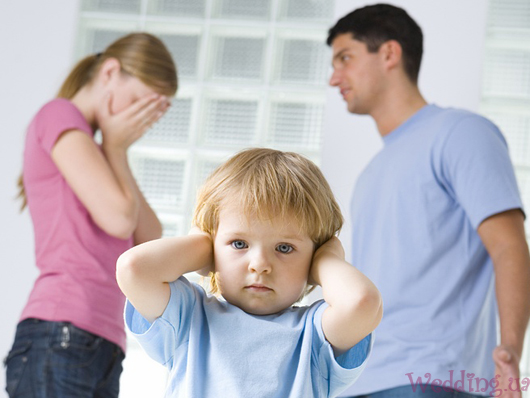 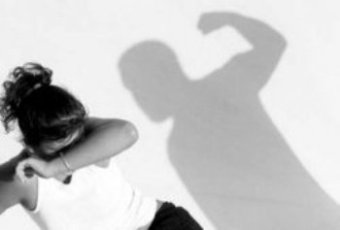 Мне хотелось бы, чтобы в моей будущей семье - все было по-новому;- дети и родители были счастливы; - был муж и двое детей;- радостной;- все было хорошо!
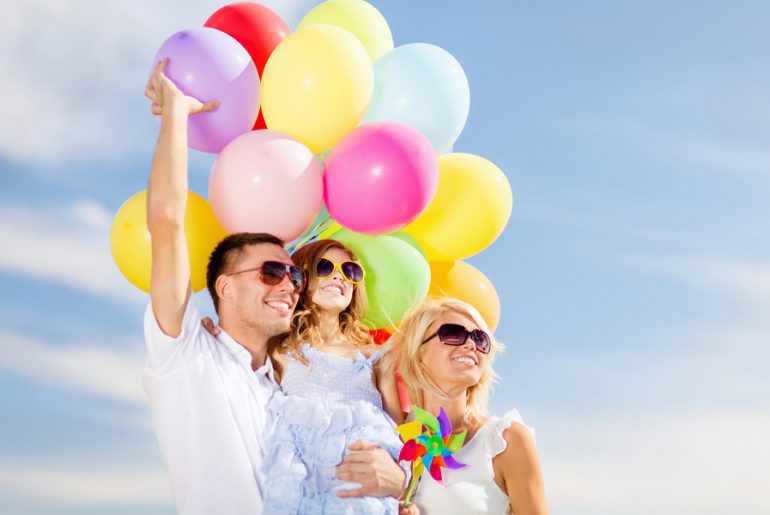